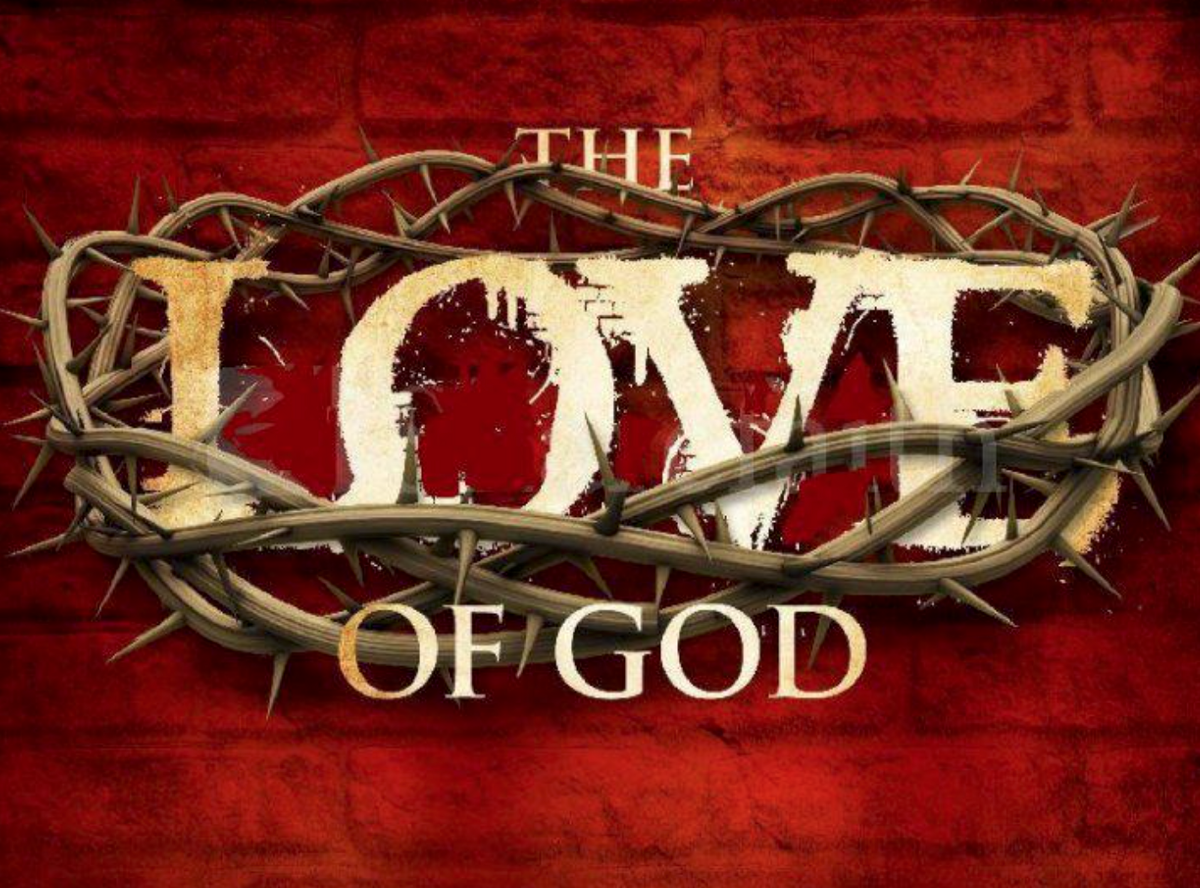 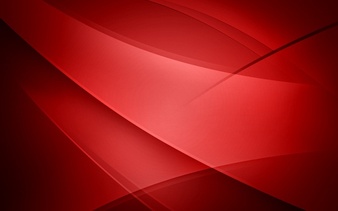 Evangelism: 
Why is it 
Important?
Luke 15:1-7
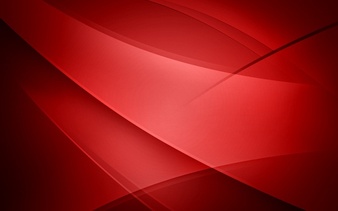 1. Everyone 
Is important 
To Jesus.
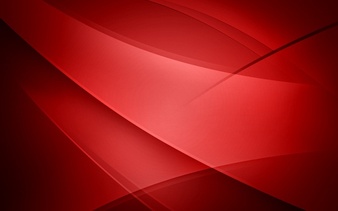 2. The tenderness 
of Jesus to 
the lost.
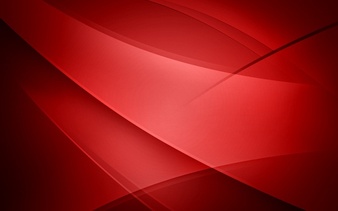 3. Jesus brings 
healing, restoration 
and salvation 
to the one 
that is lost.
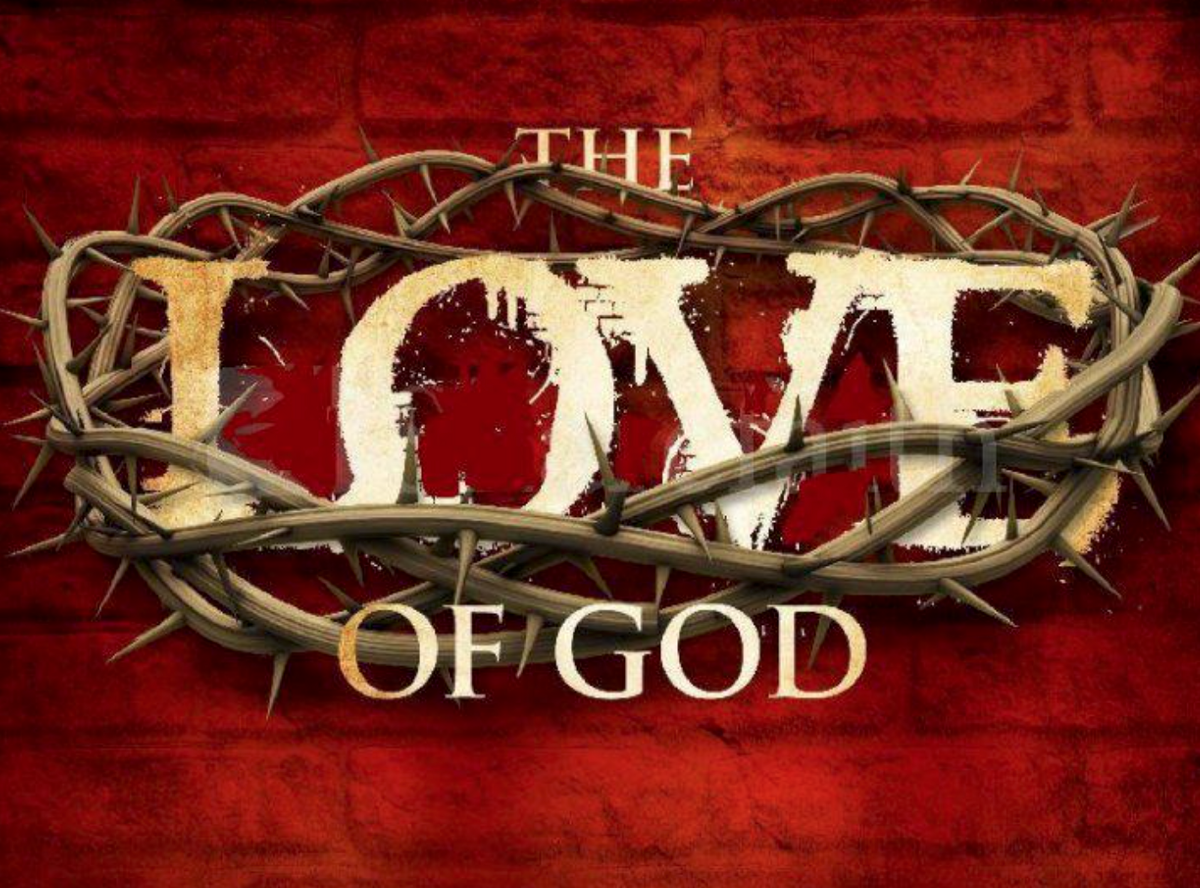